Supporting the VLBW Infant to Advance to Oral Feeds at the Breast –
Ivonne Hernandez PhD, RN, IBCLC
Kara del Valle, MD
Objectives
1.	Identify signs of oral feeding readiness in VLBW infants. 
2.	Discuss current best practices to support transitioning to breastfeeding for VLBW infants.
2
[Speaker Notes: Content Outline: 
Current evidence to support the physiology of oral feeding in the VLBW infant. 
•	Clinical Practices that support oral feeding for VLBW infants. 
•	Transition from gavage to oral feeding in the NICU 
•	Continued support to promote breastfeeding after discharge.]
Breastfeeding: Why Try?
Done in cooperation with mothers wishes, ideally with the goal of baby breastfeeding after discharge
Enhances maternal/baby bonding
Makes mothers involvement obligatory, improving mothers chance of continued success of feeding baby at  home
3
Breastfeeding: Why Try?
WHY NOT TRY?
Studies showing babies more physiologically stable on breast as compared to bottle
There are reliable techniques to position and monitor baby during latching
Test weights ensure a method to quantitate milk transfer
Systematic method of transitioning
4
Physiology of Oral feeding in the VLBW infant.
Readiness for oral feeding is in large part related to baby’s postmenstrual age
Oral feeding involves several aspects of baby's development
Behavioral organization
Rhythmic suck-swallow-breathe
Cardiorespiratory regulation
5
[Speaker Notes: Kara ….]
Behavioral Organization-
Quiet awake state ideal for oral feeding
28 weeks: sleep/awake states present, but not distinct and organized 
32 weeks: full range from quiet sleep to awake with eyes open to crying, these behaviors are less robust and can be disorganized
Term equivalent: able to give clear hunger cues, better organized, awake
6
Feeding Readiness
7
Suck-Swallow-Breathe
Nonnutritive suck: bursts of sucking followed by rest (no swallowing)
32-34 weeks: ability for suction and nipple compression, ability to move fluid back to the pharyngeal area/esophagus
Elevation of the palate and closure of larynx occur to protect airway
Nutritive suck is a slower, more effective suck than non-nutritive
35+ weeks: organization and strength of suck increases over time
8
Cardiorespiratory Regulation
Immature autonomic regulation in preterm infants leads to bradycardia and/or apnea during feeds
Regardless of feeding method preterm babies must be monitored closely when beginning oral feeds
Several studies have shown greater stability of HR, RR, O2, and less A/B during breastfeeding when compared to bottle feeding
(Meier, 1988; 1997) (Matthew& Bhatia, 1989) (Geddes et al., 2008;2009)
9
[Speaker Notes: Meier P. Bottle- and breastfeeding: effects of transcutaneous oxygen pressure and temperature in preterm infants. Nurs Res. 1988;37:36 – 41

Meier PP, Johnson TJ, Patel AL, Rossman B. Evidence-Based Methods That Promote Human Milk Feeding of Preterm Infants. Clinics in Perinatology 44(1):1-22.

Infants remain more physiologically stable during breast than bottle feeding because they can control the rate of milk flow when breastfeeding but only respond to it with the bottle feeding.]
Non-Nutritive Suckling at the Breast
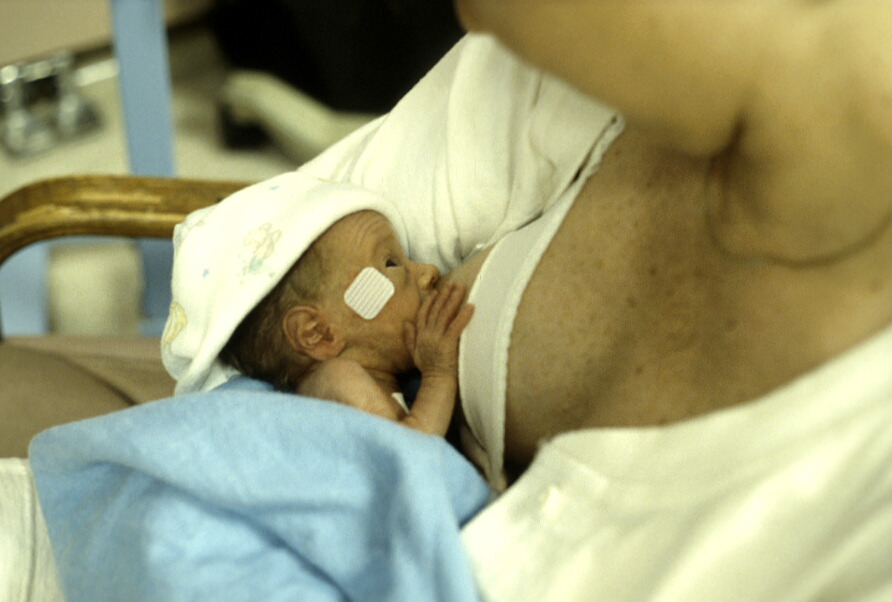 Non-Nutritive Suckling at the Breast
AKA “Dry Breastfeeding”
Used to transition infants to nutritive breastfeeding.
Is there an order needed for NNS at the breast?
Are infants that are NPO allowed to NNS at the breast?
11
[Speaker Notes: Here will show the initiative wide data on NNB “Non-nutritive Sucking at the Breast” The Breast is the original pacifier]
Critical Time Points & Assessments
“Non-nutritive breastfeeding” (NNB) should be encouraged (if mother intends to breastfeed). 
Established benefits of non-nutritive suckling 
Mother should pump prior to holding her infant skin-to skin. 
During skin-to-skin care, the infant should be allowed to suckle at the “emptied” breast.  
NNB can be done before, during or after gavage feeding.
Pumping after NNB can provide added stimulation and boost milk supply
12
Transition from gavage to oral feeding in the NICU
Current insufficient evidence provides no basis for recommendations for a tube alone approach to supplementing breast feeds.
Evidence of low to moderate quality suggests that supplementing breast feeds by cup increases the extent and duration of breast feeding. 
Collins CT, Gillis J, McPhee AJ, Suganuma H, Makrides M. 2016. Avoidance of bottles during the establishment of breast feeds in preterm infants. The Cochrane database of systematic reviews 10:CD005252
We need further research!
13
Transition to Breast
Non-Nutritive to Nutritive Breastfeeding
Attempt oral feedings at breast prior to routine use of bottles. 
Supporting direct breastfeeding as advancing oral feeding attempts. 
Nurses should coordinate breastfeeding attempts 
Teach mothers infant feeding cues and promote breastfeeding on cue, as mother is available and infant is able.
[Speaker Notes: WHICH NICUS REQUIRE A BOTTLE FEEDING ATTEMPT PRIOR TO ALLOWING BREASTFEEDING? 

Bottle vs breast first feedings.  Assessment of vitals nurses role and LC. Meier said if babies are on Oxygen if they need 
Nurses should coordinate breastfeeding attempts with mother as tolerated by the infant.  
Attempt oral feedings at the breast prior to routine introduction of bottles. 
Teach mothers infant feeding cues and promote breastfeeding on cue, as mother is available and infant is able.]
Transition to Breast
Nipple shields compensate for poor sucking and sustains latch and increases milk transfer.  
Weaning nipple shield may occur post discharge.
Training staff on appropriate use
Access to shields for staff nurse not dependent on LC 
Create Nipple Shield Guidelines 
Invert nipple shield to place over nipple
Nipple should pull into shield
Nipple shields should be accessible to nursing staff in various sizes. 
Washed after every feeding like pump parts.
[Speaker Notes: Who has nipple shields in their NICU PYXIS FOR NICU STAFF NURSES TO USE AS NEEDED? 
Positive reinforcement of milk in the teat, nipple shield. 

Suction pressures are critical for removing milk from the breast but not from the bottle. Milk tx to infant during suction when breastfeeding and likely during expression when bottle feeding. 

Lau et al 2000; Suction pressures are maturationally dependent reaching values that are critical to effective and efficient]
Nipple Shields
Various sizes 16 mm, 20 mm and 24 mm.
Clay, B. W. (2012). Medela. Retrieved September 6, 2012, from Nipple Shields: http://www.medelabreastfeedingus.com/tips-and-solutions/112/nipple-shields
16
Nipple Shields
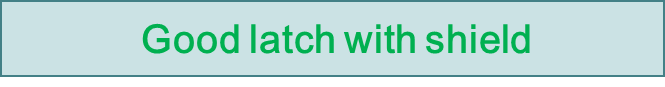 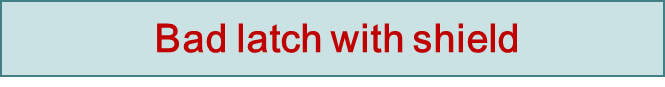 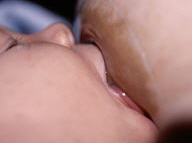 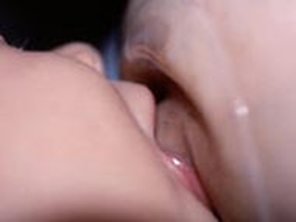 Clay, B. W. (2012). Medela. Retrieved September 6, 2012, from Nipple Shields: http://www.medelabreastfeedingus.com/tips-and-solutions/112/nipple-shields
[Speaker Notes: Positive reinforcement of milk in the teat, nipple shield. Describe latching with  wide open gape and to entire shield not just the tip.. Lips should be flanged and touching the breast.   Shield shouldn’t pop in and out and you shouldn’t see nipple
Used until all feedings are at breast…
Assists the infant is sustaining active feeding at the breast, increase milk transfer with less energy expenditure for infant. 
BRNS resource until your staff is trained…]
Transition to Breast
Positions cross cradle and football hold
Head and neck support
Boppy or pillows for support
Use of breast compression for stimulation
Time of active feeding 
20-30 minutes 
Use of test weight to verify if need for supplementation and effectiveness of feeding.  
Use this information to advance po feeding attempts. 
Lactation consult as needed to assist
18
Football Hold
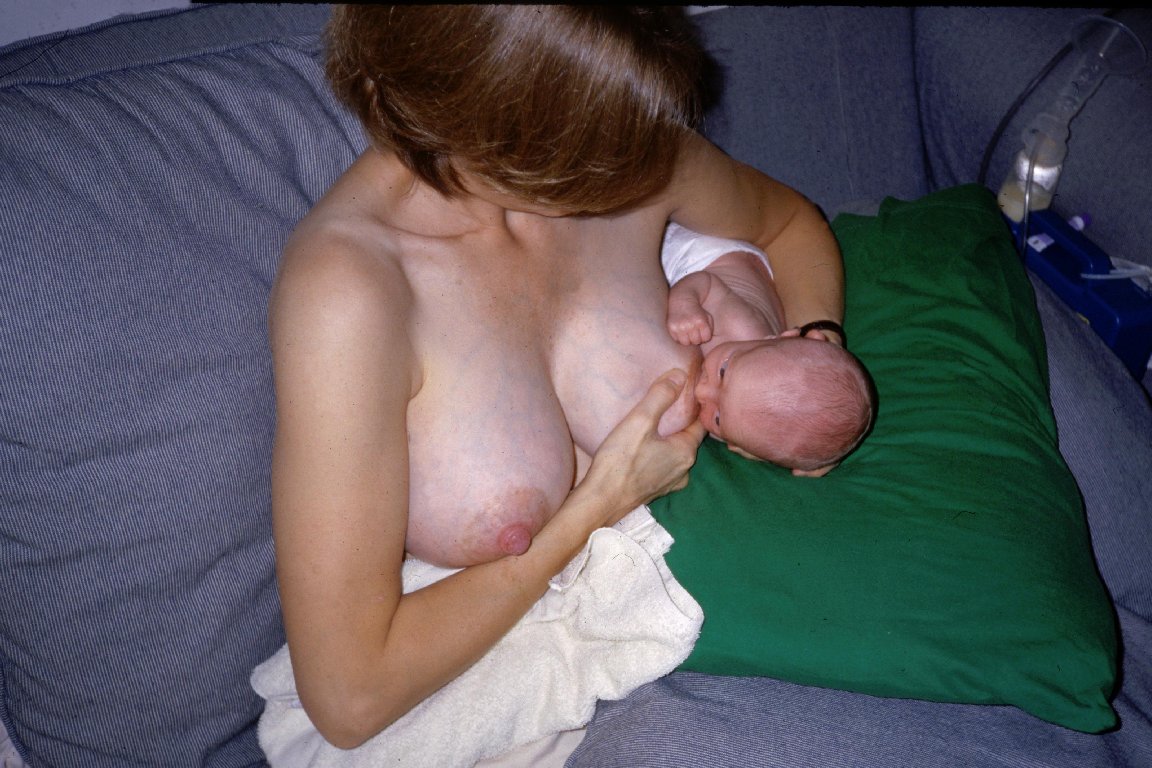 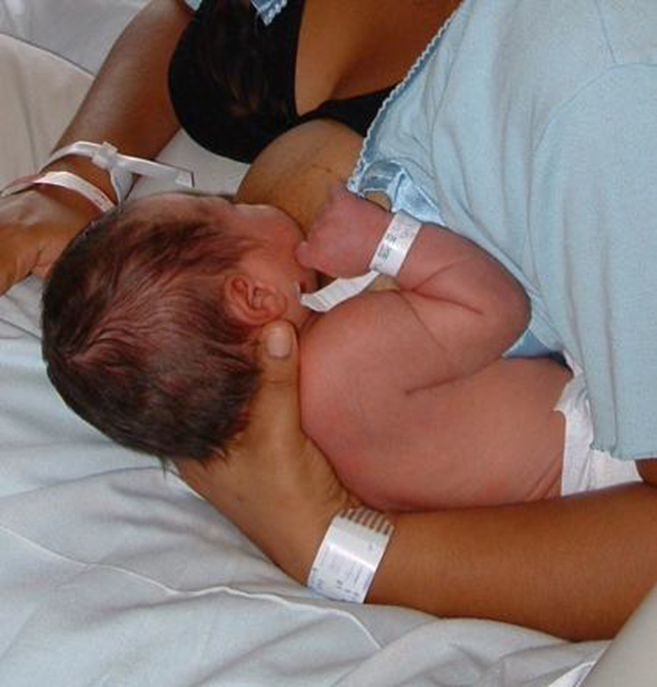 [Speaker Notes: Mother can view infant and has free hand for breast compression to assist in sustaining active feeding.]
Cross Cradle Hold
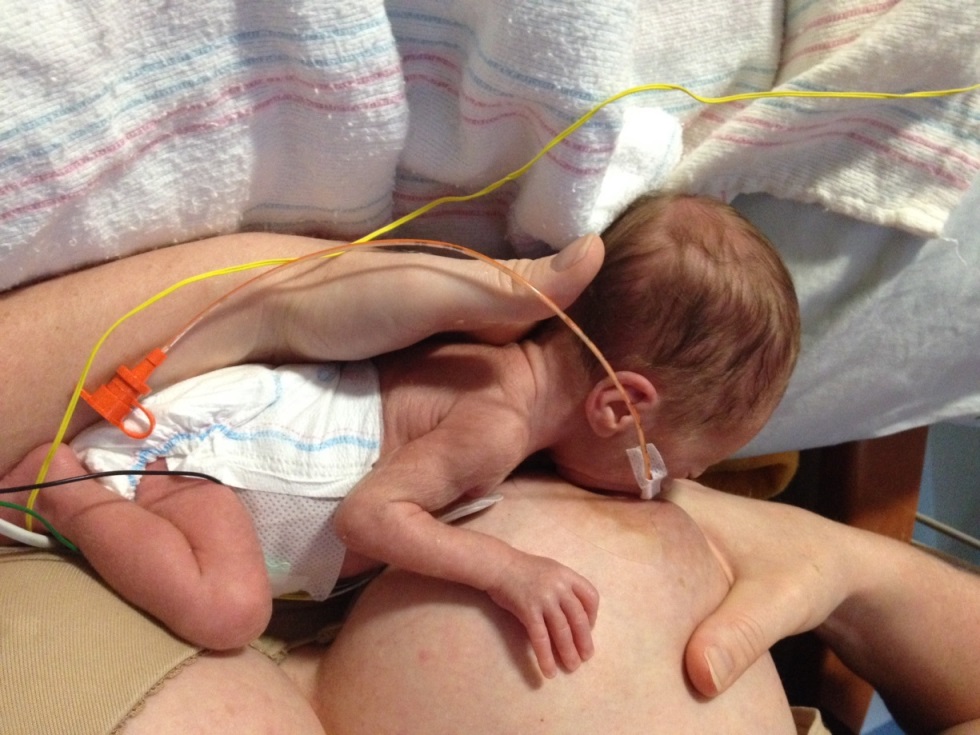 [Speaker Notes: Similar to football but across, may seem more like cradle hold for mothers while providing support for head and neck.
Free hand for compression to increase active feeding at breast.]
Measuring Milk Transfer
Use scale that is accurate up to 2 grams difference. 
Test weights can be used to answer the following questions:
What volume of MOM transferred
How much should I decrease the tube feeding?
Should any supplement be given?
Can we increase the number of times/day baby goes to breast?
Prevents weight loss &  Increases maternal confidence in BF
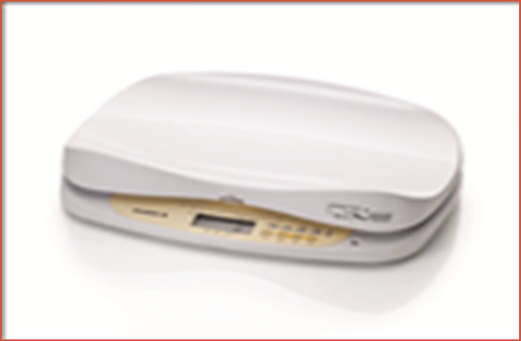 21
[Speaker Notes: How many NICUs are using tests weights? 

if infant actively sucks less than 5 minutes; give full gavage feeding, for 5-15 minutes; give 1/2 of feeding, for > 15 minutes; give no supplement

(Hurst, Meier, & Engstrom, 2004) Random assignement to in home measurement of milk intake for infant needs.]
Measuring Milk Transfer
Costs of infant scales for measuring milk transfer during breastfeeding session
Average cost of scale $1500 per scale
Expert recommendations 
1 scale per 15 infants for NICU stay
Estimates $3.89 vs $6.48 per infant (3-5 years)
Based on average length of stay for VLBW infants of 71 days from RUMC data using 2015$
Meier, P, Johnson, T, Patel, A.L., & Rossman, B. (2017). Evidence-Based Methods that promote human milk feedings of preterm infants. Clinical Perinatology, 44 (1),  1-22.
22
Measuring Milk Transfer
Guidelines 
Consider increasing number of times/day baby goes to breast if baby reached >75% of calculated feeding target volume
If <75 % of calculated feeding volume, give supplement
If > 75% of calculated feeding volume, skip supplement unless baby shows cues that indicate ongoing hunger.
https://health.ucsd.edu/specialties/obgyn/maternity/newborn/nicu/spin/staff/Pages/policies.aspx
23
[Speaker Notes: if infant actively sucks less than 5 minutes; give full gavage feeding, for 5-15 minutes; give 1/2 of feeding, for > 15 minutes; give no supplement]
Measuring Milk Transfer
Stop doing test weights when baby has had several feedings of 90% calculated need.
Make sure you are teaching mom that this is not to PROVE her breastfeeding adequacy, but rather to make sure we don’t overfeed or do more than baby needs for us to do for him
Encourage mother to room in for serial feedings to allow for infant feeding on cue as infant is able in preparation for discharge home.
24
[Speaker Notes: if infant actively sucks less than 5 minutes; give full gavage feeding, for 5-15 minutes; give 1/2 of feeding, for > 15 minutes; give no supplement]
Supporting Premature Infant Nutrition (SPIN)
Example of a policy: 
Feeding Progression in the ISCC: Individualized Enteral Advancement Table (iEAT) &  Infant Driven Feeding (IDF)

https://health.ucsd.edu/specialties/obgyn/maternity/newborn/nicu/spin/staff/Documents/SPIN_feedingprogressionintheiscc709.doc
25
Assessment of First Oral Feedings
Individualized approach
VS, Oxygenation, A/Bs, s/s of stress and disorganization. 
Amount of MOM transferred 
Infant’s feeding skills will mature at their own pace & affected by severity of illness. 
Extremely premature infants or those with higher degree of morbidity will take longer to transition to full oral feedings. 
(Jones, 2012)
26
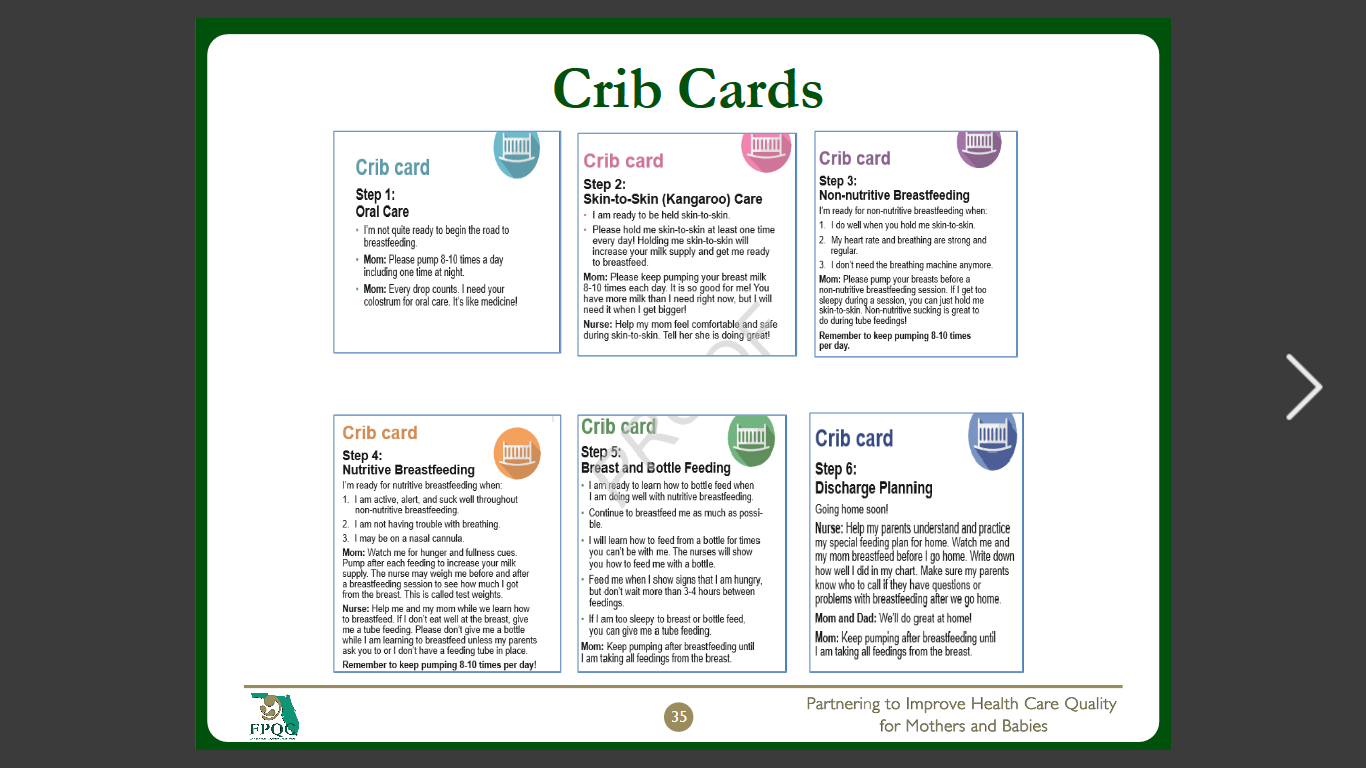 27
Supporting Direct Feedings at the Breast
The preterm infant may not consume sufficient volume to remove lipid rich hind milk
Infant does not drain the breast effectively to remove lipid rich hind milk. 
Identify slow weight gain when consuming adequate volume of MOM from the breast
Provide supplements of pumped MOM that consists of fractionated hind milk, as needed. 
Test weights, crematocrit/ fractionate MOM
28
[Speaker Notes: Inquire from NICUs present how many have test weights? How many have crematocrits 
Expect low response. 

Add assessment for first oral feeding. 
•	If mother’s supply is >40 ml she may use one of several techniques to reduce the amount of flow and supply to the early breastfeeding infant which include: 
o	Pumping 1/2 of her milk out just prior to positioning baby at breast.  If this technique is used, mother will need to pump remainder of milk out within 15 minutes of the breastfeeding session
o	Schedule pumping to be 1-2 hours prior to positioning baby at breast.  If this technique is used, mother will need to pump at her regular 3-hour interval
o	If milk supply is ample and mother is never empty, baby may go to breast directly after mother has pumped and she can continue her regular pumping schedule]
Supporting Direct Feedings at Breast
Indications for Fractionation of MOM
Large producer >700 ml
Poor weight gain 
What is mom’s 24 hr pumped volume & frequency of pumping and amount per session?
What is infant’s 24 hour milk supply need?
Use Fresh Milk 
Fore milk collected in the first 2-3 minutes post let down.
29
[Speaker Notes: *Foremilk collected in the first 2-3 minutes post let down. Adapted from Valentine, Hurst, Schanler. 1994. J Pediatric Gastroenterology & Nutrition]
Supporting Direct Feedings at the Breast
Frequent switching the infant between breasts increases low lipid foremilk intake
Weak suction pressures of preterm infant 
Avoid switching breasts every 5 minutes of sucking because it increases transfer of low lipid foremilk
Excessive foremilk intake can exhibit symptoms of lactose intolerance including explosive stools and slow weight gain. 
Preferred to provide some pumped MOM (use hind milk as needed) to support infant until capable of exclusively feeding at breast.
30
Feeding Cues
http://breastfeedla.org/feeding-cues-posters/
Free to download and print various languages
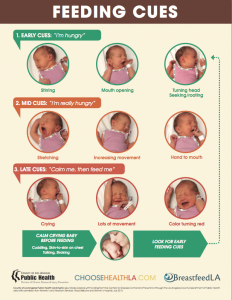 31
Continued Support to Promote Breastfeeding after Discharge
Have you thought about how you intend to feed your infant at home after discharge? 
Infant’s home feeding plan should be initiated in the NICU to determine feasibility for infant and family, as well as to ensure appropriate weight gain.
32
[Speaker Notes: Factors that should be considered. Is mom going back to work? Does she have help at home, other children etc. 
What is realistic for this mother/infant pair…. 

Allowing infant at breast, feeding on cue use of test weights, increasing maternal confidence in direct breastfeeding…………….]
Continued Support to Promote Breastfeeding after Discharge
Maternal Milk Volume Related to Infant Intake
May still need to pump as infant transitions to breast
Review source of breast pump for use at home
Provide referral for breastfeeding support after discharge
Discharge class in NICU 
Can provide education to help transition parents to home from NICU.
33
Continued Support to Promote Breastfeeding after Discharge
Appropriate Follow-up
Pediatrician 
Infant appointment for follow up and feeding plan specifics.
WIC at the FL Department of Health website - www.floridahealth.gov/programs-and-services/wic/
June 1st 1-2pm  
Healthy Start Programs
Florida Breastfeeding Coalition (FBC) http://www.flbreastfeeding.org/
34
Calming your Fears…….
Any Questions or Concerns?
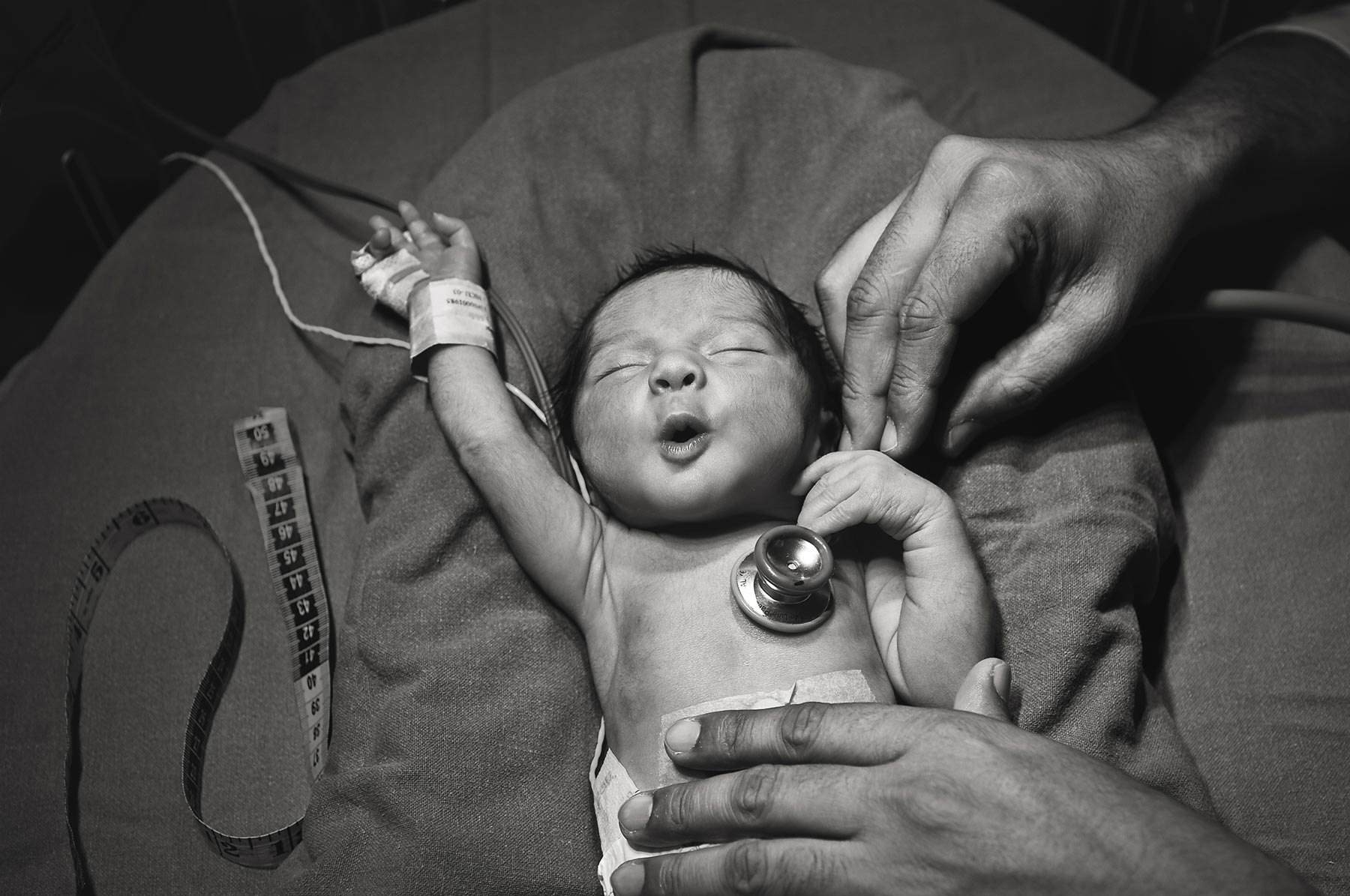 35
[Speaker Notes: Addressing your babies.]